BEFORE WE START
Talk to your neighbors:

Hot weather or cold weather?
Nathan Brunelle
Instructors:
TAs:
Recursion
Lecture Outline
Announcements
Recursion review 
Recursive Tracing Practice
Announcements
Quiz 1 Tuesday (May 6)!
Topics: ListNodes, LinkedIntList, Runtime analysis
Topics not on Quiz: Recursion
Practice quiz and reference sheet for Quiz 1 will be posted soon! 
Quiz 0 feedback will be released before Quiz 1
Programming Assignment 1 due in one week (May 7) @ 11:59pm
Creative Project 1 and Resubmission Cycle 1 grades released today
Resubmission Period 3 closes this Friday (May 2) @ 11:59pm
Available assignments: C0, P0, C1
Last opportunity to resubmit C0
Lecture Outline
Announcements
Recursion review 
Recursive Tracing Practice
Recursion (1)
“The repeated application of a recursive procedure or definition”
- Oxford Languages
Real-world definition: defining a problem in terms of itself
Case in point: above definition
Further natural examples:
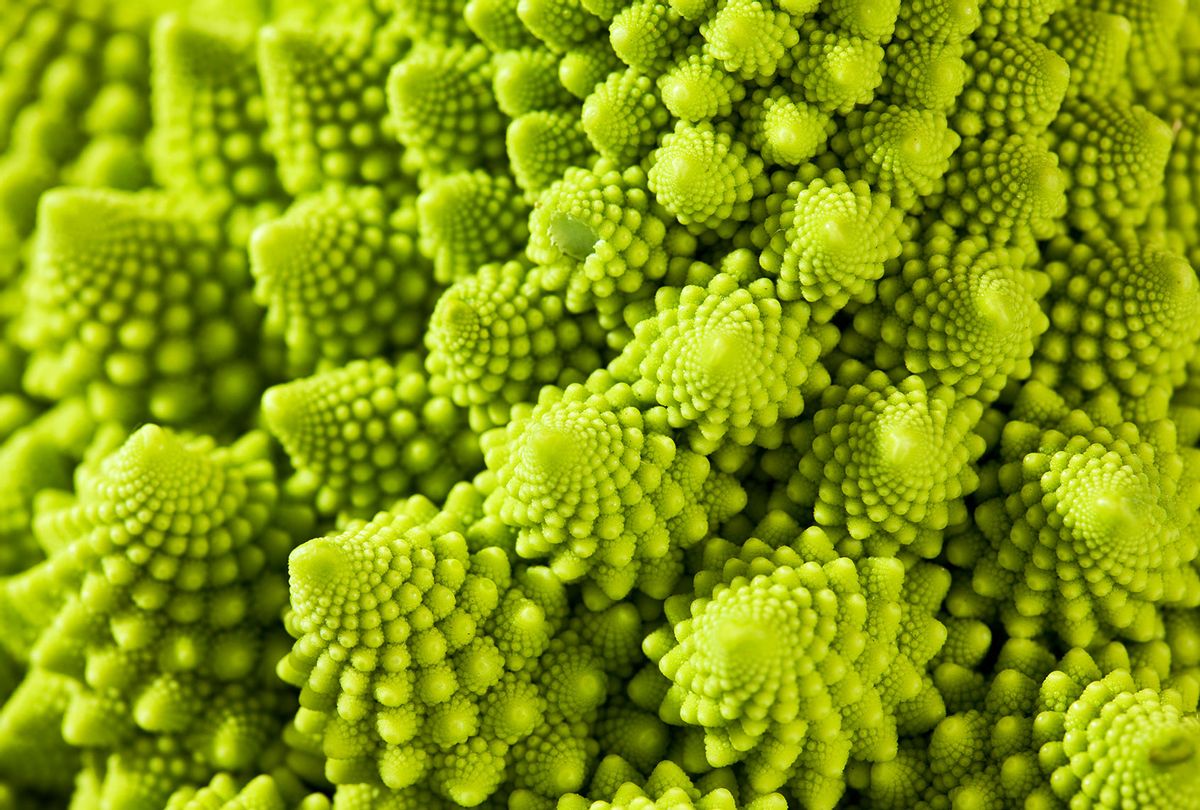 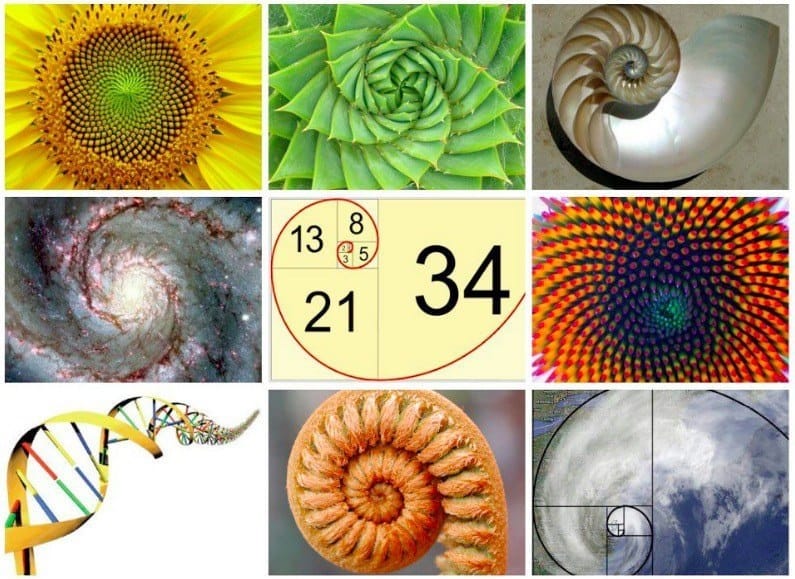 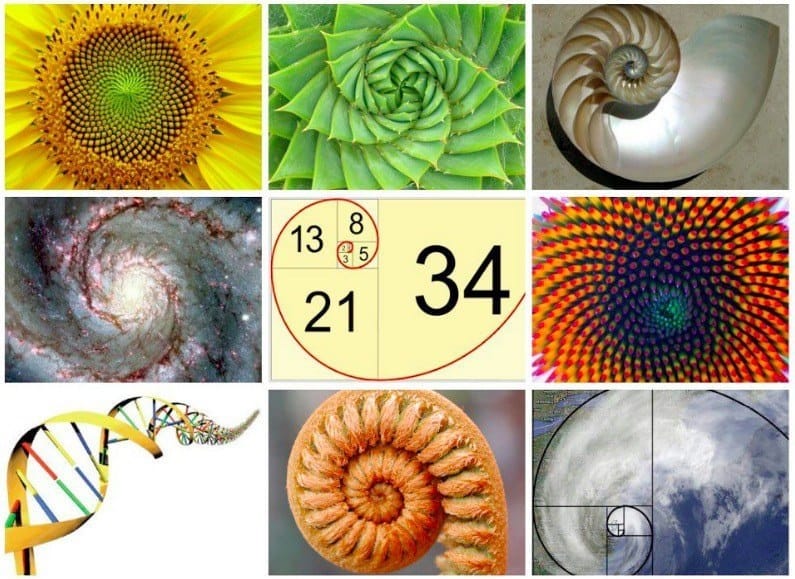 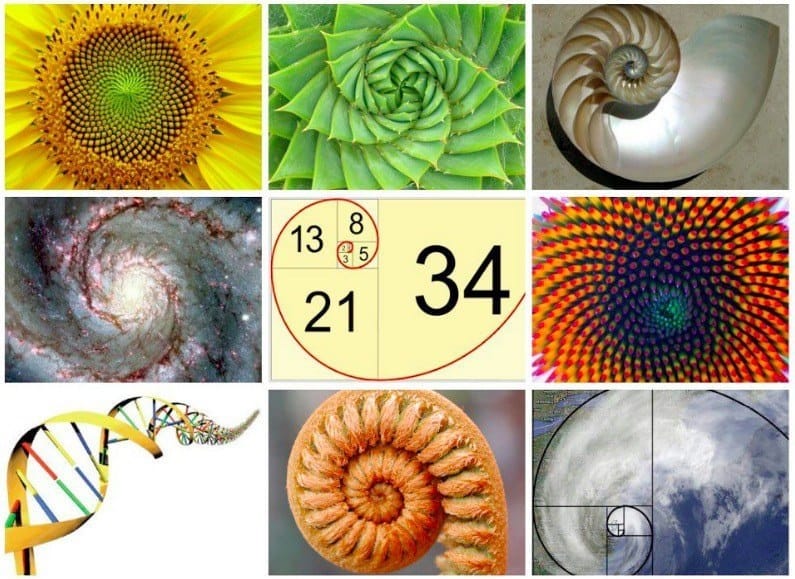 Recursion (2)
“The repeated application of a recursive procedure or definition”
- Oxford Languages
Real-world definition: defining a problem in terms of itself
Case in point: above definition
Further natural examples:
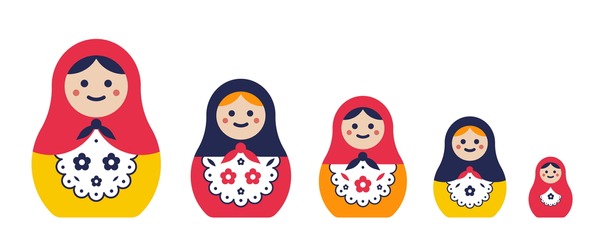 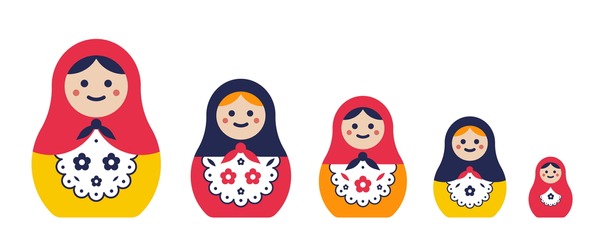 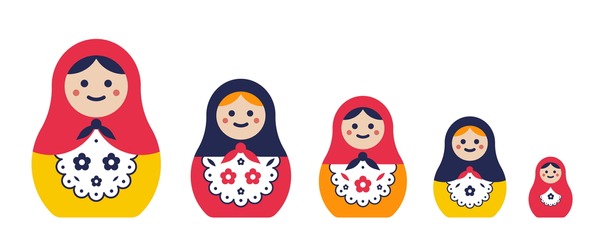 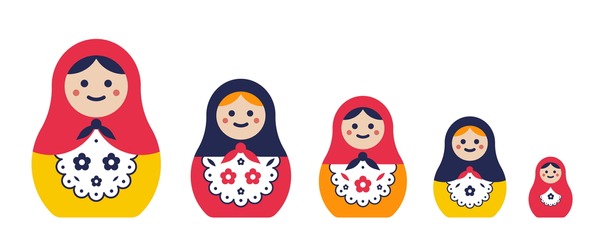 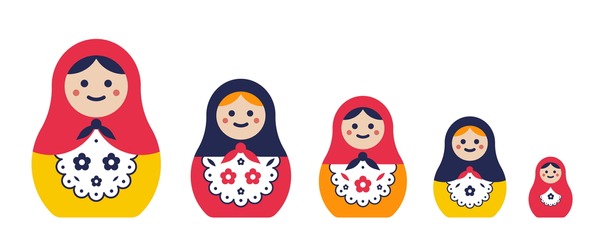 Recursion (3)
“The repeated application of a recursive procedure or definition”
- Oxford Languages
Real-world definition: defining a problem in terms of itself
Case in point: above definition

Computer science definition: when a method calls itself
“Alternative” to iteration (can combine for powerful results)
🤔 Wouldn’t that just lead to an infinite loop?
Yes! If you do things wrong…
Let’s review how method calls work
Recursion (4)
“The repeated application of a recursive procedure or definition”
- Oxford Languages
Why do we care? 
It's a fundamental Computer Science topic 
Some things are easier to describe with recursion than with loops 
There are some problems that lend themselves more easily to a recursive solution than an iterative (loop-y) solution 
Though all problems that can be solved with recursion can be solved with loops, and vice versa
Method Calls
Regardless how you use them, methods work the same way!
Pause execution, finish method, return where you left off
How does Java keep track of the prior method?
Sort of like the "history" of the method calls it has paused… (LIFO)
Something called the Call Stack
Call Stack
Call Stack
Console:
top
bottom
public static void main(String[] args) {
    mystery1();
    mystery2();
}

public static void mystery1() {
    System.out.println(“One”);
}
public static void mystery2() {
    System.out.println(“Two”);
    mystery3();
}

public static void mystery3() {
    System.out.println(“Three”);
}
Call Stack
Call Stack
Console:
top
bottom
public static void main(String[] args) {
    mystery1();
    mystery2();
}

public static void mystery1() {
    System.out.println(“One”);
}
public static void mystery2() {
    System.out.println(“Two”);
    mystery3();
}

public static void mystery3() {
    System.out.println(“Three”);
}
Call Stack
Call Stack
Console:
top
bottom
public static void main(String[] args) {
    mystery1();
    mystery2();
}

public static void mystery1() {
    System.out.println(“One”);
}
public static void mystery2() {
    System.out.println(“Two”);
    mystery3();
}

public static void mystery3() {
    System.out.println(“Three”);
}
Call Stack
Call Stack
Console:

One
top
bottom
public static void main(String[] args) {
    mystery1();
    mystery2();
}

public static void mystery1() {
    System.out.println(“One”);
}
public static void mystery2() {
    System.out.println(“Two”);
    mystery3();
}

public static void mystery3() {
    System.out.println(“Three”);
}
Call Stack
Call Stack
Console:

One
top
bottom
public static void main(String[] args) {
    mystery1();
    mystery2();
}

public static void mystery1() {
    System.out.println(“One”);
}
public static void mystery2() {
    System.out.println(“Two”);
    mystery3();
}

public static void mystery3() {
    System.out.println(“Three”);
}
Call Stack
Call Stack
Console:

One
top
bottom
public static void main(String[] args) {
    mystery1();
    mystery2();
}

public static void mystery1() {
    System.out.println(“One”);
}
public static void mystery2() {
    System.out.println(“Two”);
    mystery3();
}

public static void mystery3() {
    System.out.println(“Three”);
}
Call Stack
Call Stack
Console:

One
top
bottom
public static void main(String[] args) {
    mystery1();
    mystery2();
}

public static void mystery1() {
    System.out.println(“One”);
}
public static void mystery2() {
    System.out.println(“Two”);
    mystery3();
}

public static void mystery3() {
    System.out.println(“Three”);
}
Call Stack
Call Stack
Console:

One
Two
top
bottom
public static void main(String[] args) {
    mystery1();
    mystery2();
}

public static void mystery1() {
    System.out.println(“One”);
}
public static void mystery2() {
    System.out.println(“Two”);
    mystery3();
}

public static void mystery3() {
    System.out.println(“Three”);
}
Call Stack
Call Stack
Console:

One
Two
top
bottom
public static void main(String[] args) {
    mystery1();
    mystery2();
}

public static void mystery1() {
    System.out.println(“One”);
}
public static void mystery2() {
    System.out.println(“Two”);
    mystery3();
}

public static void mystery3() {
    System.out.println(“Three”);
}
Call Stack
Call Stack
Console:

One
Two
top
bottom
public static void main(String[] args) {
    mystery1();
    mystery2();
}

public static void mystery1() {
    System.out.println(“One”);
}
public static void mystery2() {
    System.out.println(“Two”);
    mystery3();
}

public static void mystery3() {
    System.out.println(“Three”);
}
Call Stack
Call Stack
Console:

One
Two
Three
top
bottom
public static void main(String[] args) {
    mystery1();
    mystery2();
}

public static void mystery1() {
    System.out.println(“One”);
}
public static void mystery2() {
    System.out.println(“Two”);
    mystery3();
}

public static void mystery3() {
    System.out.println(“Three”);
}
Call Stack
Call Stack
Console:

One
Two
Three
top
bottom
public static void main(String[] args) {
    mystery1();
    mystery2();
}

public static void mystery1() {
    System.out.println(“One”);
}
public static void mystery2() {
    System.out.println(“Two”);
    mystery3();
}

public static void mystery3() {
    System.out.println(“Three”);
}
Call Stack
Call Stack
Console:

One
Two
Three
top
bottom
public static void main(String[] args) {
    mystery1();
    mystery2();
}

public static void mystery1() {
    System.out.println(“One”);
}
public static void mystery2() {
    System.out.println(“Two”);
    mystery3();
}

public static void mystery3() {
    System.out.println(“Three”);
}
Call Stack
Call Stack
Console:

One
Two
Three
top
bottom
public static void main(String[] args) {
    mystery1();
    mystery2();
}

public static void mystery1() {
    System.out.println(“One”);
}
public static void mystery2() {
    System.out.println(“Two”);
    mystery3();
}

public static void mystery3() {
    System.out.println(“Three”);
}
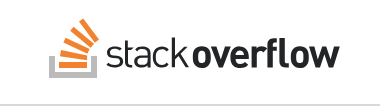 Method Calls
Regardless how you use them, methods work the same way!
Pause execution, finish method, return where you left off
How does Java keep track of the prior method (LIFO)?
Something called the Call Stack

🤔 Wouldn’t that just lead to an infinite loop?
recursion()
recursion()
recursion()
Call Stack
recursion()
top
recursion()
...
recursion()
recursion()
public static void recursion() {
    System.out.println(“Woah”);
    recursion();
}
recursion()
recursion()
recursion()
recursion()
StackOverflowException!
bottom
main()
Method Calls
Regardless how you use them, methods work the same way!
Pause execution, finish method, return where you left off
How does Java keep track of the prior method (LIFO)?
Something called the Call Stack

🤔 Wouldn’t that just lead to an infinite loop?
Yes! We get something called a StackOverflowException

How do we avoid infinite recursion?
Recursive Methods
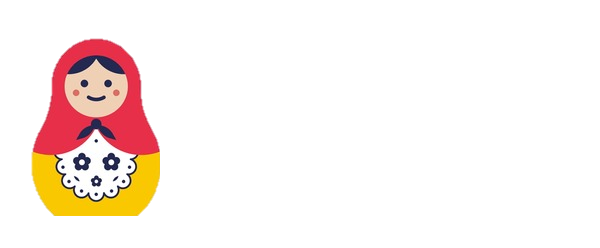 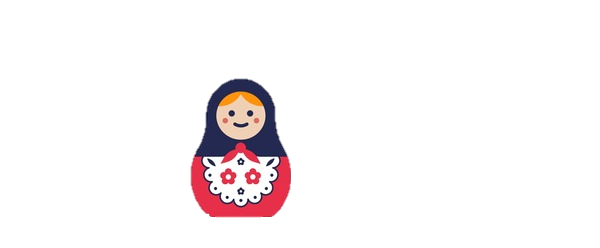 2 components of every recursive method:

Recursive case
Decompose problem into subproblem
Make the actual recursive call
Combine results meaningfully
Base case
Simplest version of the problem
No subproblems to break into
Return known answer
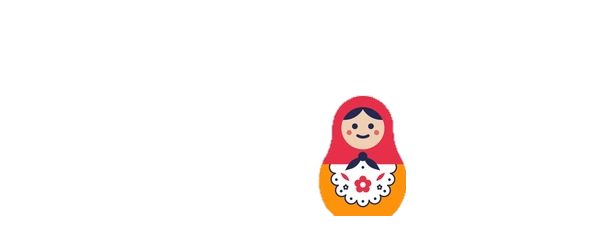 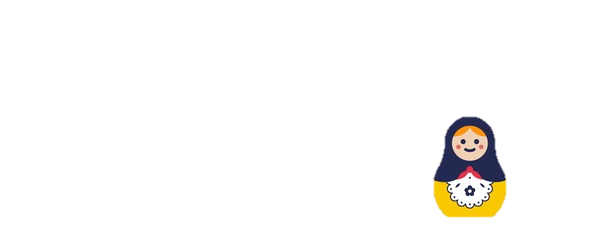 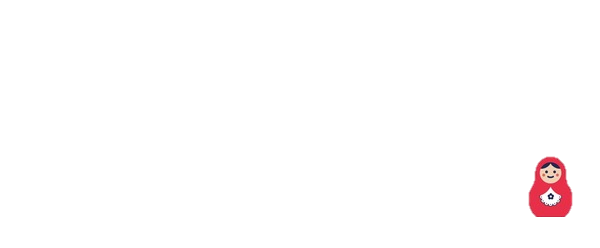 Recursive Methods
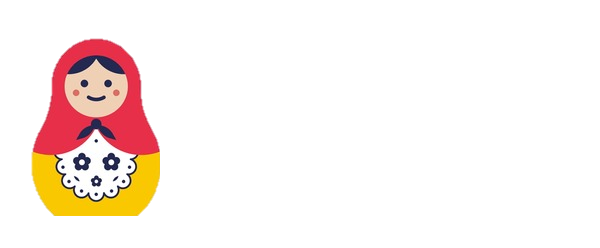 2 components of every recursive method:

Recursive case
Decompose problem into subproblem
Make the actual recursive call
Combine results meaningfully
Base case
Simplest version of the problem
No subproblems to break into
Return known answer
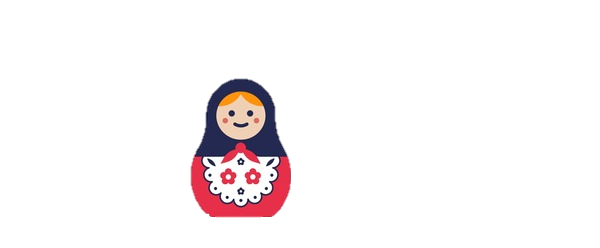 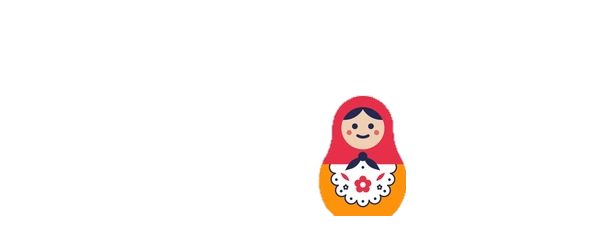 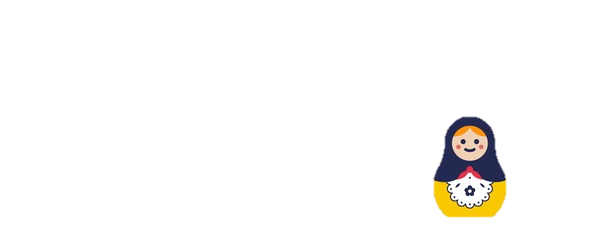 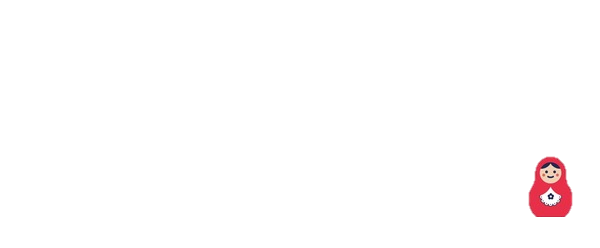 If decomposing moves you closer to the base, no infinite recursion!
Math Examples
n! or factorial(n) = product of all positive integers <= n
Math Examples
n! / factorial(n) = product of all positive integers <= n
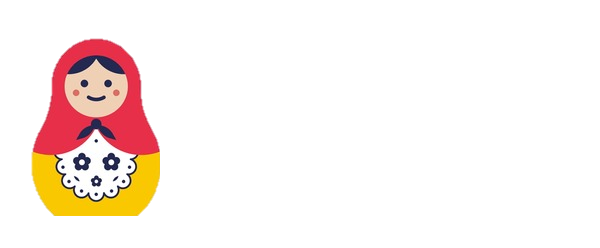 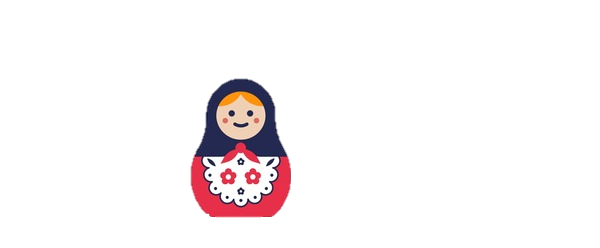 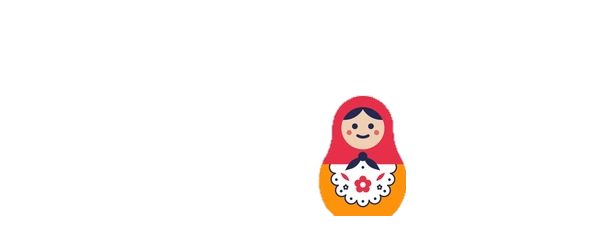 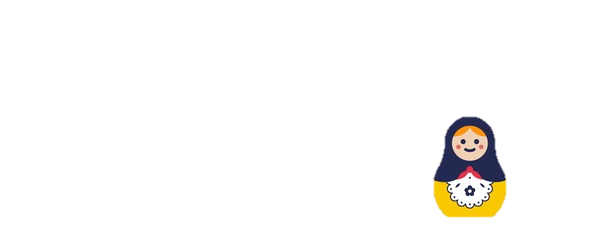 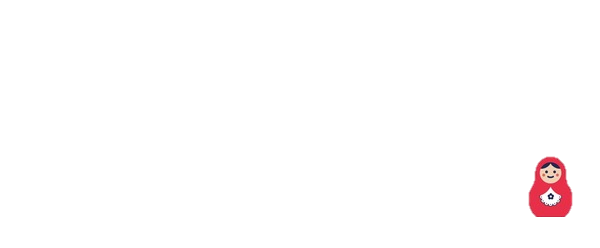 Math Examples
n! / factorial(n) = product of all positive integers <= n
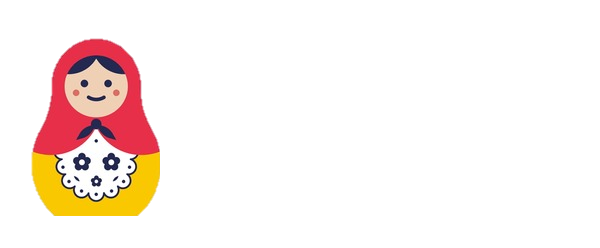 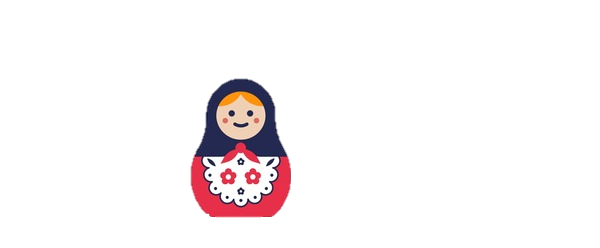 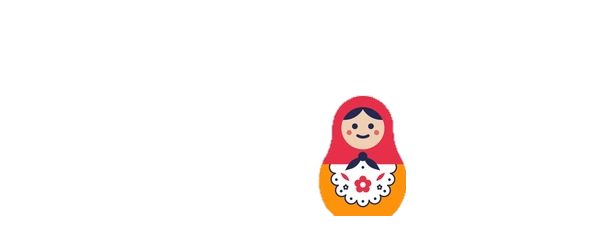 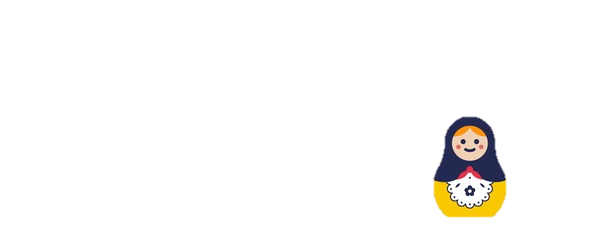 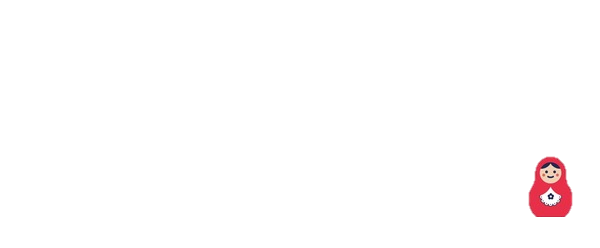 Math Examples
n! / factorial(n) = product of all positive integers <= n
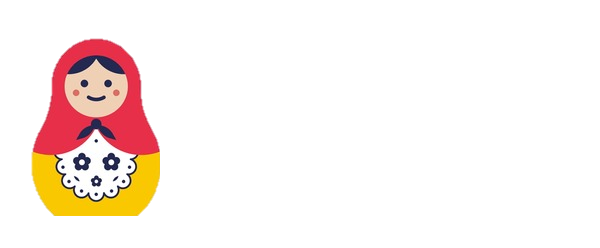 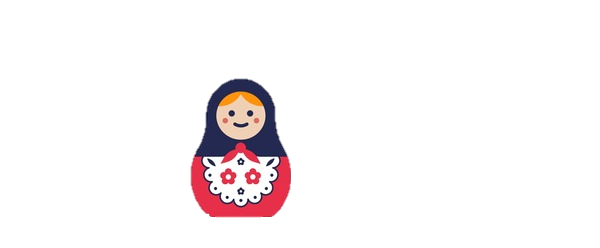 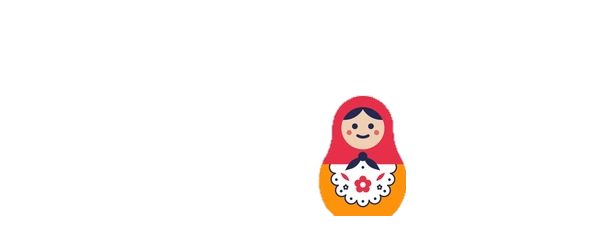 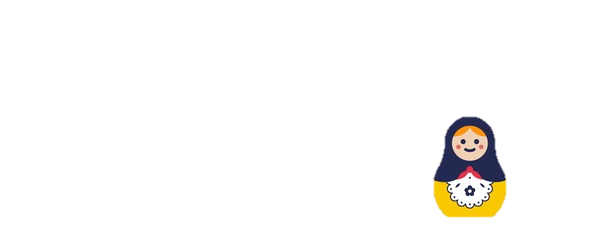 Math Examples
n! / factorial(n) = product of all positive integers <= n
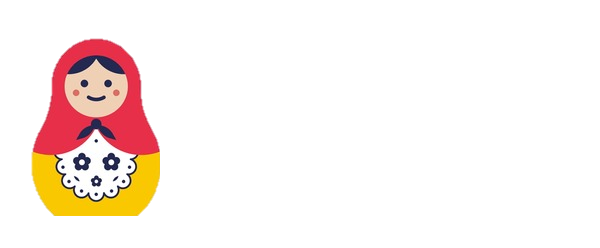 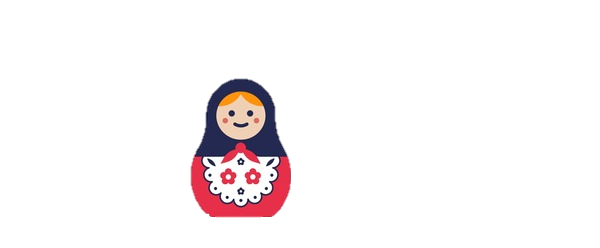 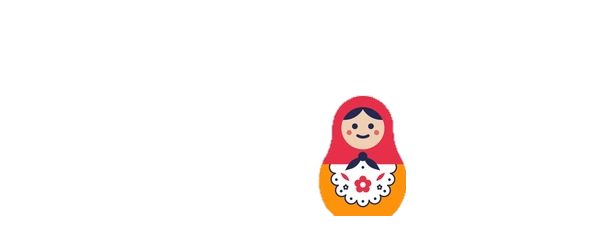 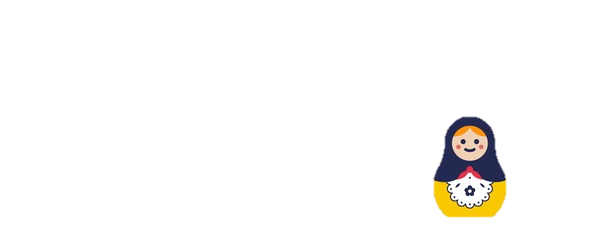 Math Examples
n! / factorial(n) = product of all positive integers <= n
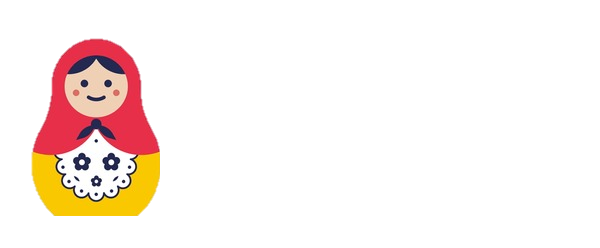 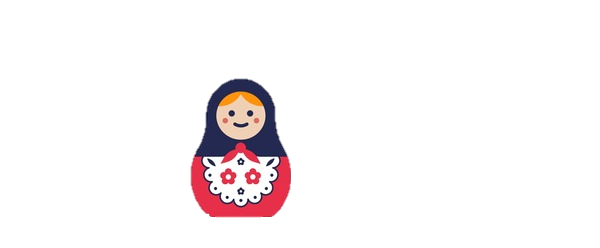 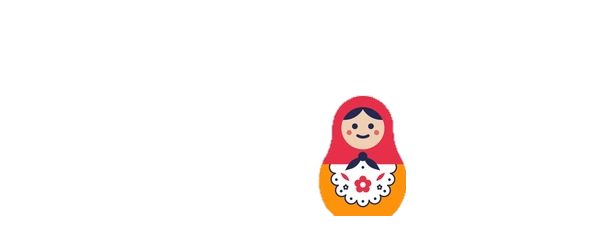 Math Examples
n! / factorial(n) = product of all positive integers <= n
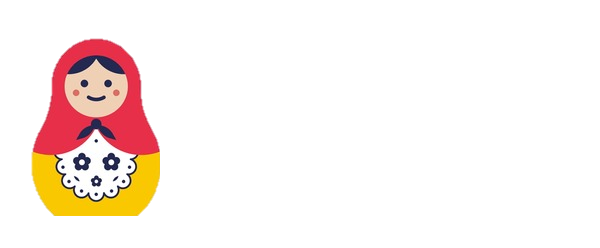 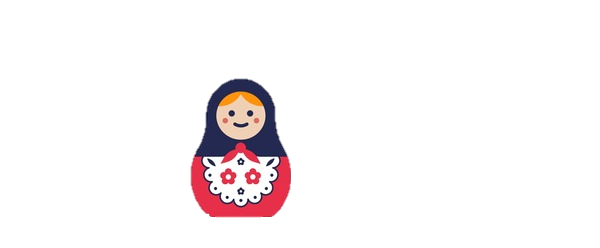 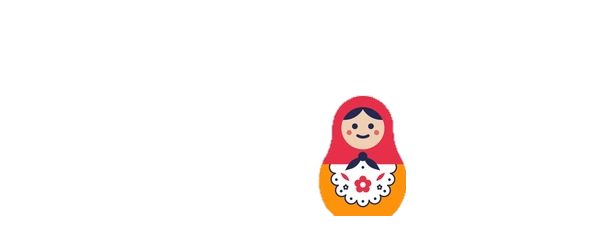 Math Examples
n! / factorial(n) = product of all positive integers <= n
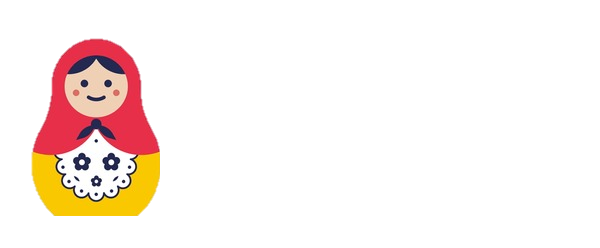 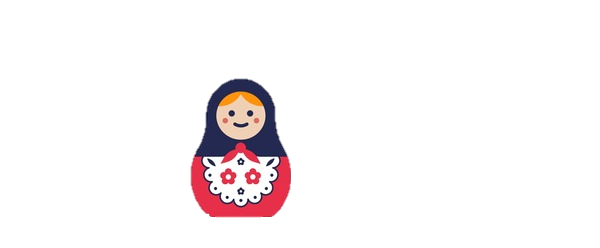 Math Examples
n! / factorial(n) = product of all positive integers <= n
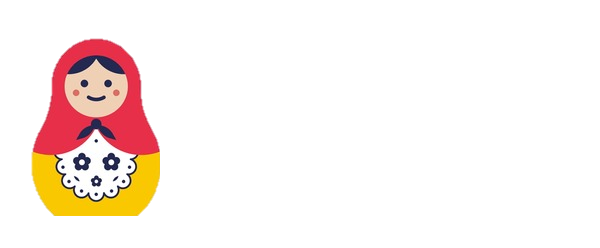 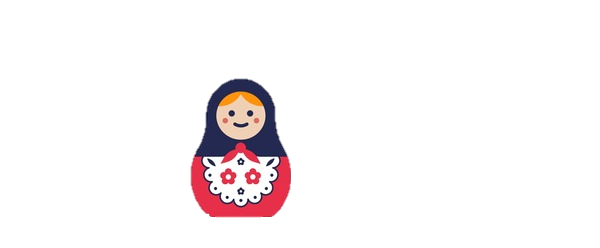 Math Examples
n! / factorial(n) = product of all positive integers <= n
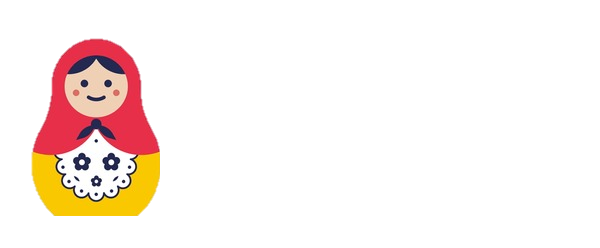 Math Examples
n! / factorial(n) = product of all positive integers <= n
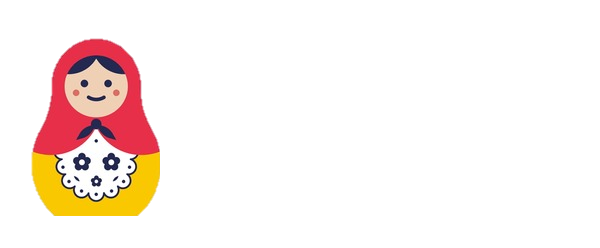